Use
Indicators
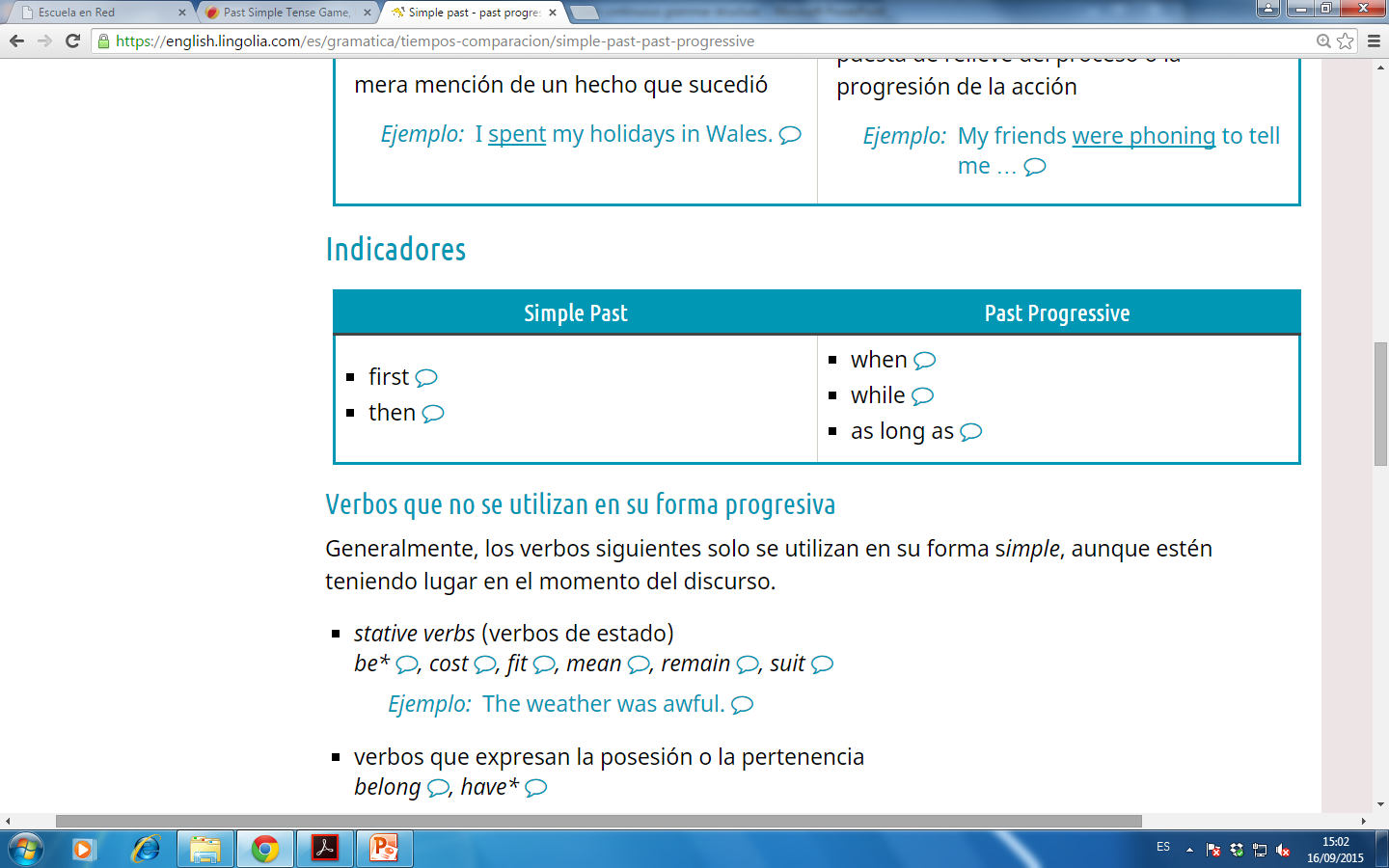 Gramar Structure
Possitive sentences
Negative sentences
Questions
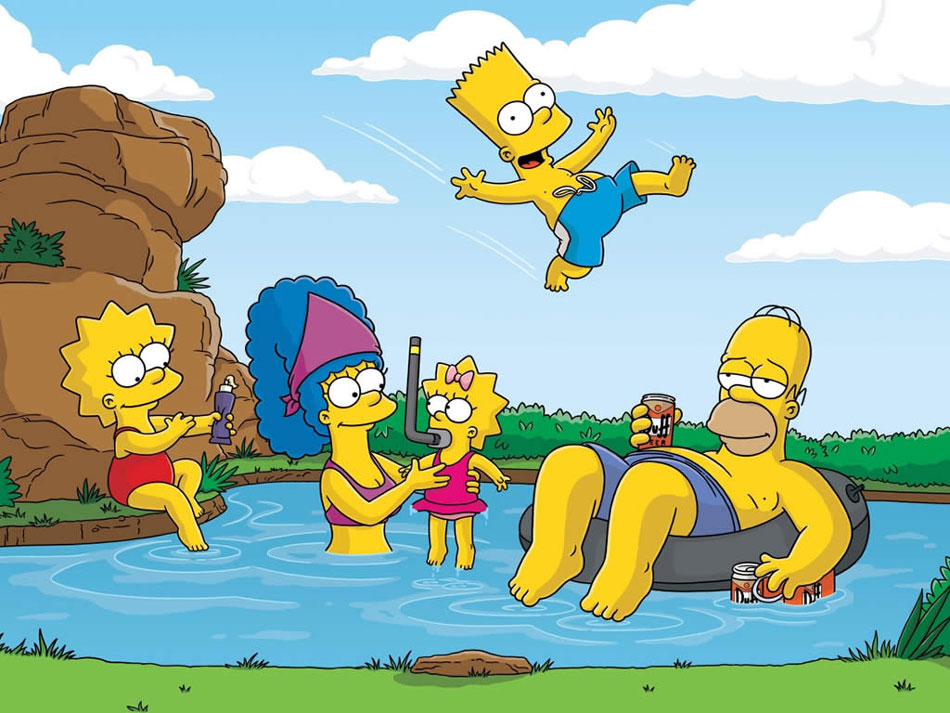 What were they doing?
Homer ___________________________________


Bart (-)____________________________________


Lisa______________________________________


Marge (-) __________________________________


They ____________________________________


Maggie (-)________________________________
Click on the following link and Practice simple past and past continuous
http://eslgamesworld.com/members/games/grammar/New_Snakes_%20Ladders/Past_tenses.html